Introduction to pathologylecture 1
Fatima Obeidat,MD
Mechanisms of cell Injury
Depletion of ATP
Consequences
Cells normally maintain a steady state called Homeostasis.
This means the intracellular environment is kept within a narrow range of physiologic state
Examples: temperature, pH, chemical reactions, electrolyte concentration, water content… All are regulated and kept constant.
Cells and stress!
If cells are subjected to stresses ( like changes in electrolyte balance) then cells adapt and reach a  new homeostatic state that will  preserve cell function.
However if the stress is more severe and is beyond capability of adaptation then this will result in  cell injury.
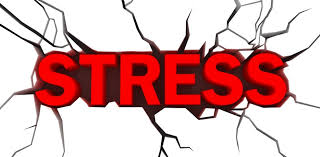 Cell injury: at the beginning it is reversible within certain limits
Then it becomes  irreversible.
Irreversible injury ends in cell death.
Two types of cell death: necrosis and apoptosis ( more details later)
Note
Not all injuries start as reversible then become irreversible
If the injury is severe enough it will be irreversible even in the early stages.
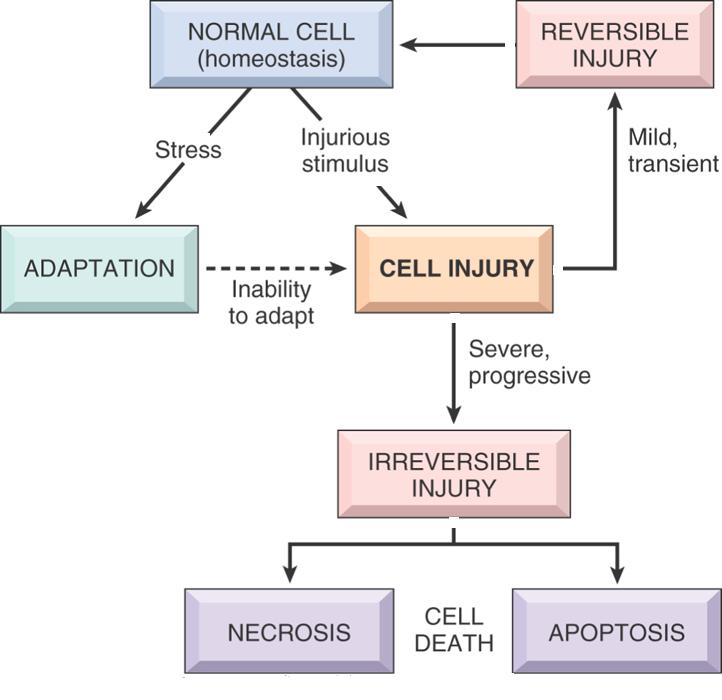 Adaptation in cells
Adaptation means: reversible changes in the 
a. number
b. size 
c. phenotype,
d. metabolic activity or 
e. function of cells 
in response to changes in their environment.
Adaptation
Adaptive changes are reversible.: if the insult is removed, things can go back to normal.

Can be physiologic or pathologic; depending on the cause
Cells and tissues adapt by four main mechanisms
Hyertrophy
Hyperplasia
Atrophy
Metaplasia
Hypertrophy: Increased cell size.
Hyperplasia: increased number of cells occurs in labile cells, the cells that undergo.. Cell division.
Metaplasia: change from one adult cell type  to another
Atrophy: decreased size.
Hypertrophy versus hyperplasia
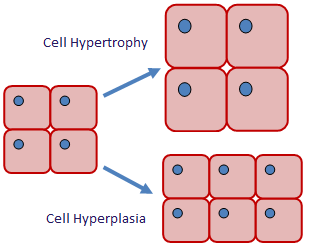 Hypertrophy
Increased cell size.
Due to increased organelles and proteins.
Increased intracellular synthesis of the proteins and organelles.

Caused by: increased demands, hormones or growth factors.
Examples of Physiologic hypertrophy
a. Uterus during pregnancy… due to oestrogen effect on smooth muscles of the uterine wall.
b. Skeletal muscle in body builders… due to increased demand.

Note: smooth muscles can divide.. So in the pregnant uterus there is hypertrophy and hyperplasia… whereas skeletal muscle is permanent tissue that can not divide, so there is pure hypertrophy without hyperplasia.
Physiologic hypertrophyUterine wall
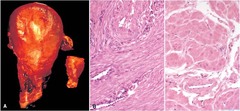 Pathologic hypertrophy
Cardiac enlargement due to hypertension = Hypertensive heart disease
Pathogenesis.. Two types of signals: mechanical: stretch and trophic: growth factors and androgenic hormones cause the hypertrophy in the cardiac muscle

Note: the cardiac muscle can not undergo hyperplasia because it is a permanent cell.
Cardiac hypertrophy during hypertension results in more contractile force that is needed to meet the demands of the increased pressure

This works to a certain extent.. But with time hypertrophy can not compensate for for the increased burden and degenerate changes occur in the muscle.
The myofibrllar contractile elements will be fragmented
 Why hypertrophy can not compensate forever???
Maybe because there is limited blood supply and limited mitochondria to provide ATP .. So if there is more tissue than that can be supported by this blood supply and energy then degeneration occurs.
Pathologic hypertrophy
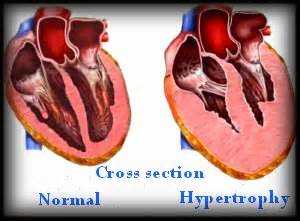 Pathologic hypertrophy
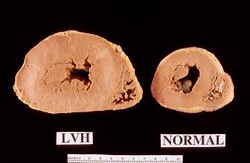 Hyperplasia: increased cell proliferation and division
Only in tissues that can replicate.
Can be physiologic or pathologic.
Occurs due to proliferation of both differentiated cells and stem cells.
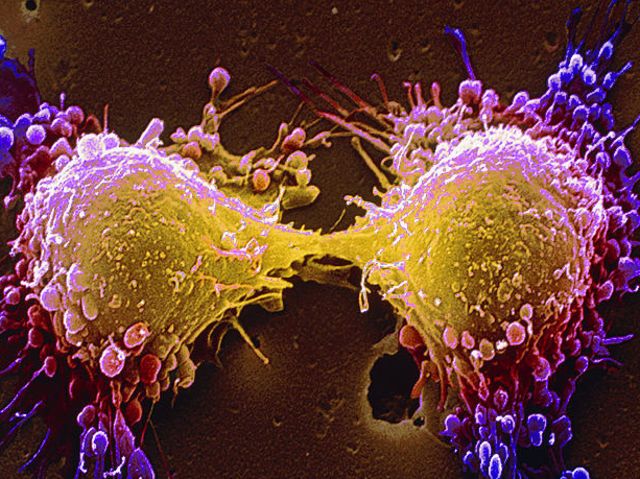 Cell division
Morphologically: we see mitosis
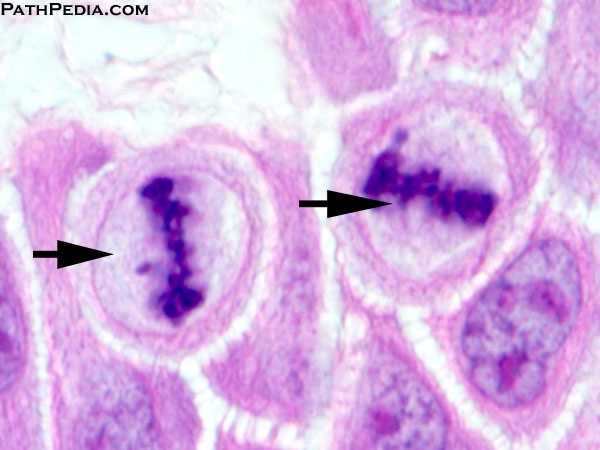 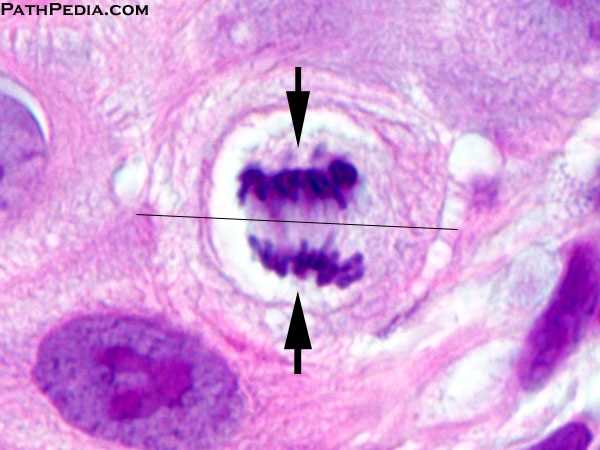 Physiologic hyperplasia
Hormonal: uterus, breast.
Compensatory: after removal or loss of part of tissue such as liver in transplantation.
- In liver transplantation, after part of the liver is excised , the mitotic activity will start after 12 hours eventually restoring the normal size of the liver
Pathologic hyperplasia
Due to excess in hormones or growth factors.
E:g endometrial hyperplasia due to oestrogen- progesterone imbalance.
Hyperplasia is controlled.. it responds to normal growth stimuli and inhibitors .This differentiates it from cancer because cancer keeps growing regardless of normal growth mechanisms.
Note: However.. Because hyperplastic tissue divides there is more chance that it will acquire mutations that can lead to cancer. 
-This occurs more in pathologic hyperplasia, because the stimuli are long lived
Normal endometrium
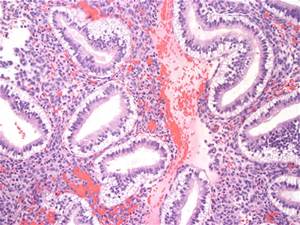 Endometrial hyperplasia
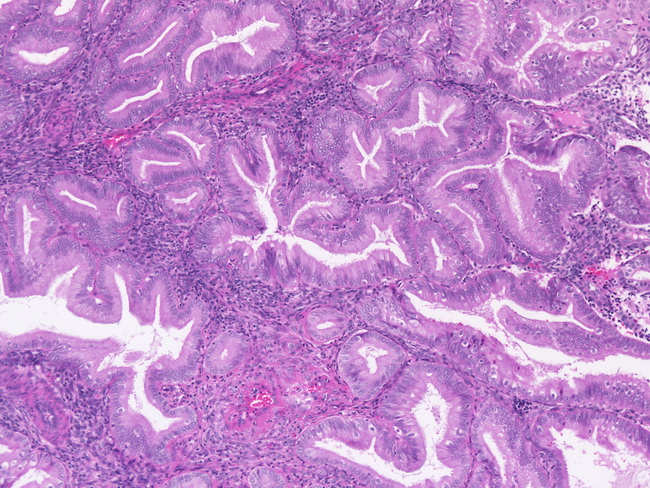 atrophy
Shrinkage in cell size due to loss of cell substance.

Causes 
 Decreased work load.
Loss of innervation
Loss of endocrine stimulation.
Decrease blood supply
Aging
Muscle atrophy
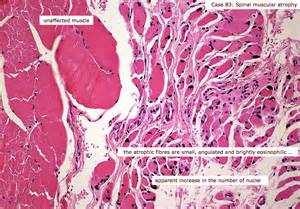 Brain atrophy
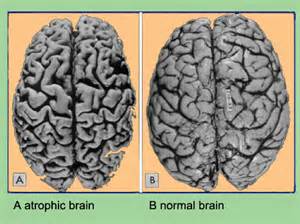 Atrophy
Physiologic: endometrial atrophy during  menopause

Pathologic: loss of innervation such as in poliomyelitis.
atrophy
Mechanisms:
Decreased protein synthesis.
Degradation of cellular proteins, mainly by ubiquitin- proteasome pathway.. Proteins are attached to ubiquitin which targets them to be degraded by proteasome.
Autophagy…. Literally means self eating.
metaplasia
Adult cell type replaced by another adult cell type.
The cell type sensitive to a certain stress changes to another type which can better tolerate this particular stress.
Arise due to reprogramming of stem  cells to differentiate along a new pathway.
Epithelial metaplasia/ example
Respiratory epithelium which is normally glandular, if exposed to smoking it changes to squamous epithelium, which can cope better with the smoke
However, this change means loss of the goblet cells that are present  in the columnar glandular epithelium.. So no mucus secretion
Also there will be loss of the cilia.. So there is loss of important protective  in metaplastic tissue.
Respiratory epithelium
Barrett mucosa
This is another example of metaplasia
Normal esophageal mucosa is stratified squamous
If there is reflux of gastric content into the stomach, the esophageal epithelium changes to glandular.. So it can withstand the acidity.
Normal oesophageal mucosa
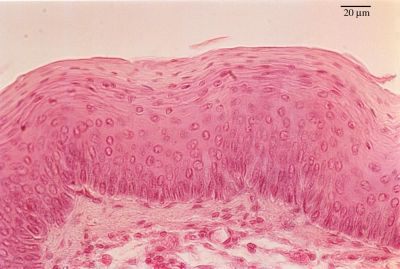 Metaplastic, Barrett’s mucosa
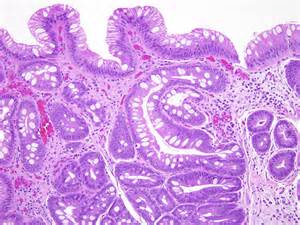 Metaplastic Barrett’s mucosa
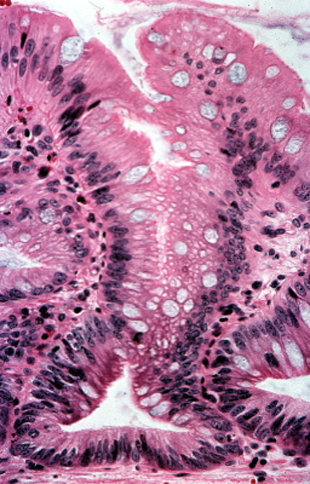 Metaplasia in mesenchymal tissue
Usually pathologic
Ossification of soft tissue due to injury.
Vitamin A and metaplasia
Vitamin A is important for epithelial differentiation
If there is Vitamin A deficiency… metaplasia can happen.. Especially in the respiratory epithelium.
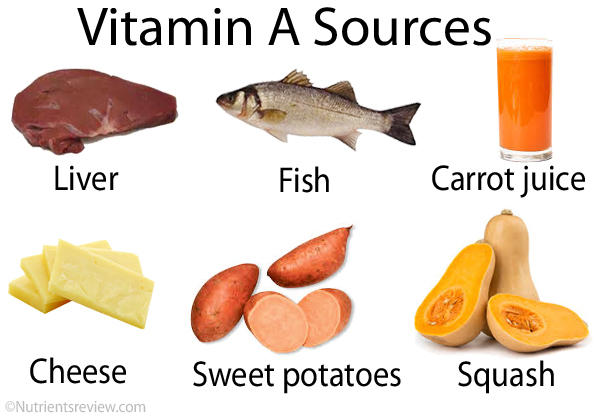 Metaplasia and cancer
The stimuli that cause metaplasia if persist for a long time can cause cancer
So metaplasia is considered premalignant.
Thank You